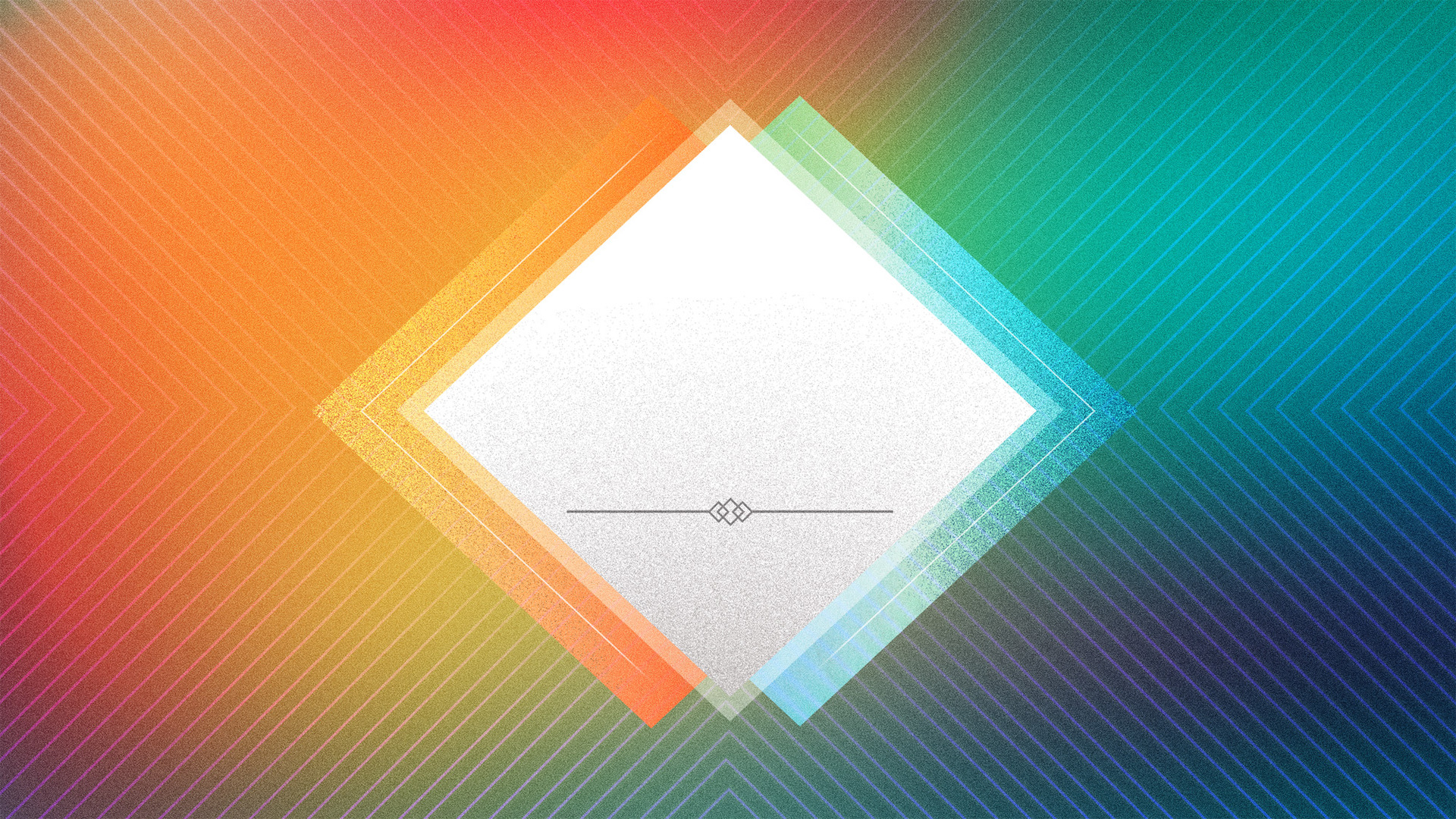 misplaced PRIDE
ORGULLO fuera de lugar
Romans 1.18-23
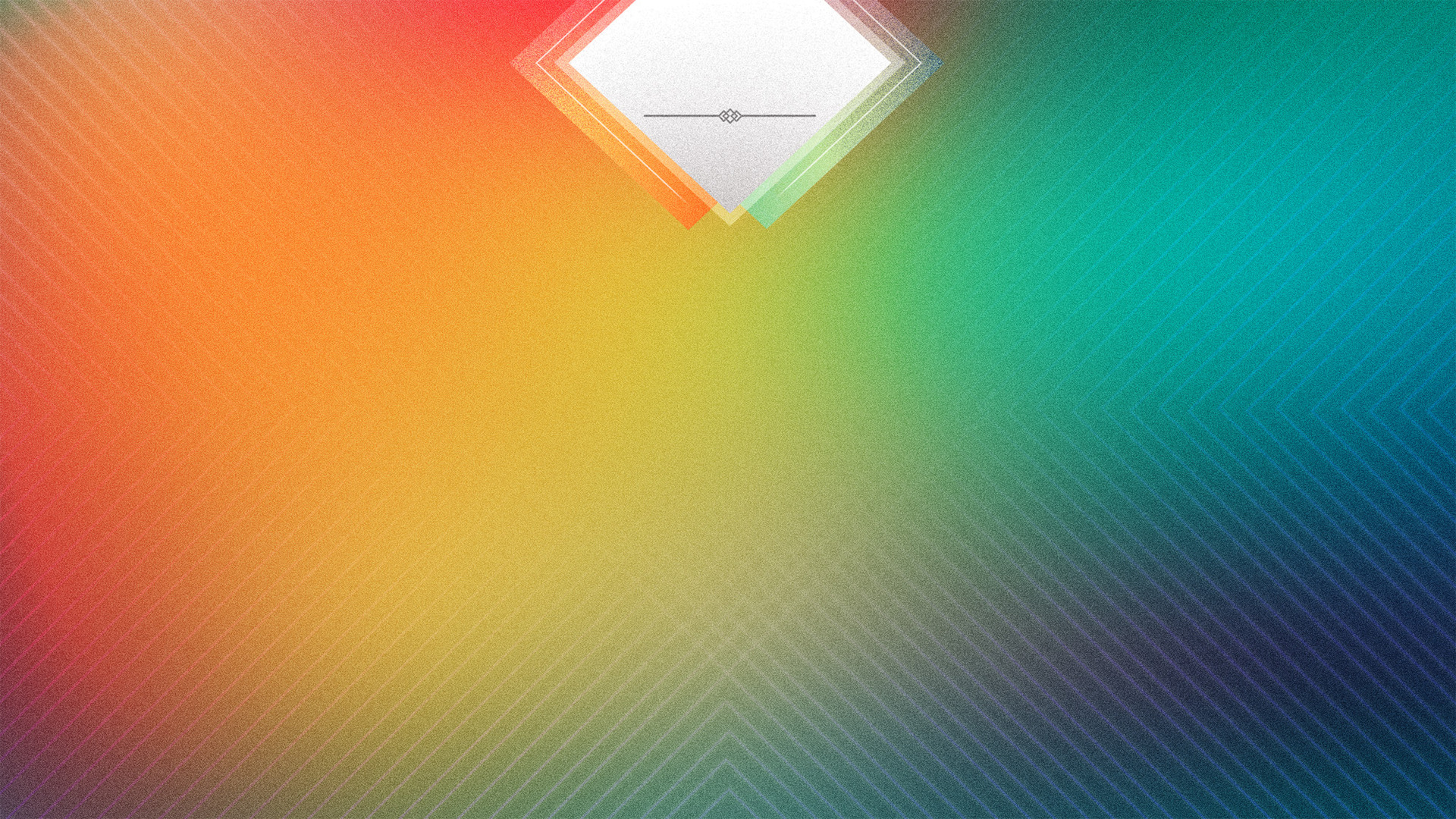 misplaced 
PRIDE
man has always been proud of his sins (Romans 1.18-23)
humanidad siempre ha estado orgulloso de sus pecados (Romanos 1.18-23)
the gospel is the cure for misplaced pride (Romans 1.16-17)
el evangelio es la cura para el orgullo fuera de lugar (Romanos 1.16-17)
our only boast: we know the Lord (Romans 1.1-6)
nuestro único orgullo: conocemos al Señor (Romanos 1.1-6)